Materi Kuliah Fisika Komputasi
NUMERICAL DIFFERENTIATIONAND INTEGRATION
Numerical Methods for Engineers, sixth edition
Steven C. Chapra
Berger Chair in Computing and Engineering, Tufts University
Raymond P. Canale
Professor Emeritus of Civil Engineering, University of Michigan
Copyright © 2010 by The McGraw-Hill Companies, Inc.
MOTIVATION
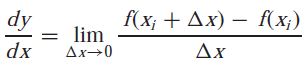 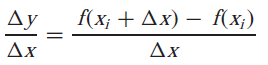 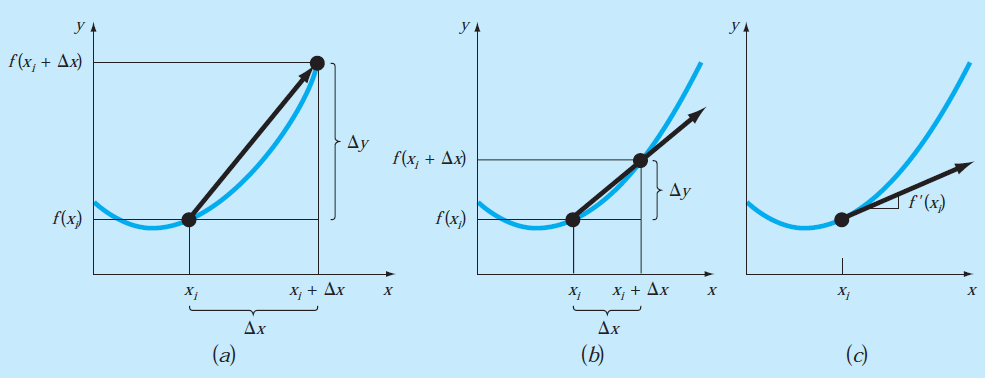 The graphical definition of a derivative: as x approaches zero in going from (a) to (c), the difference approximation becomes a derivative
MOTIVATION
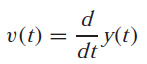 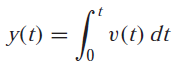 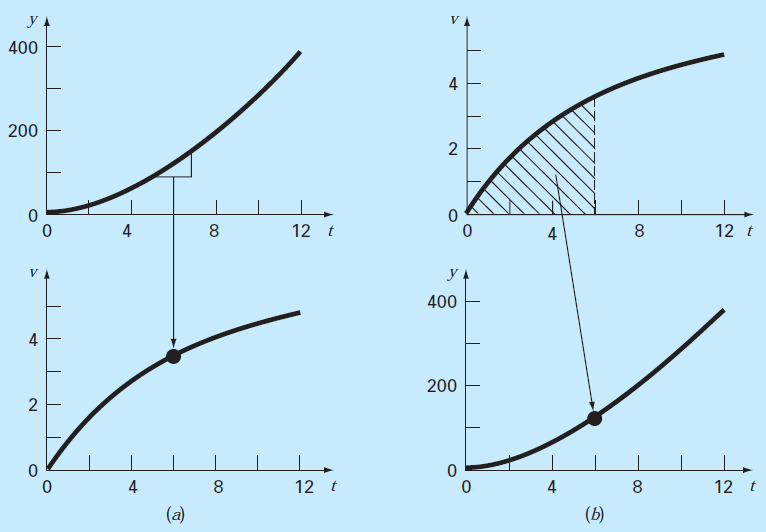 The contrast between (a) differentiation and (b) integration.
Noncomputer Methods for Differentiation and Integration
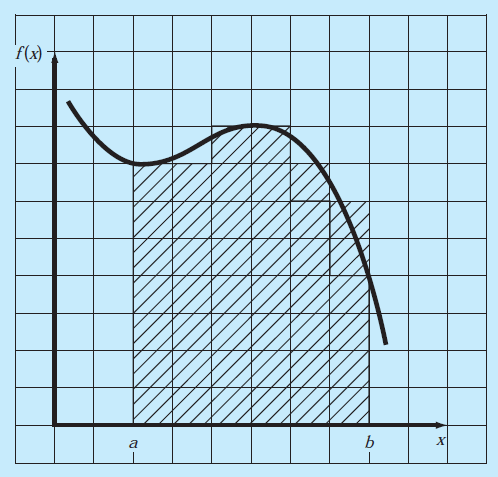 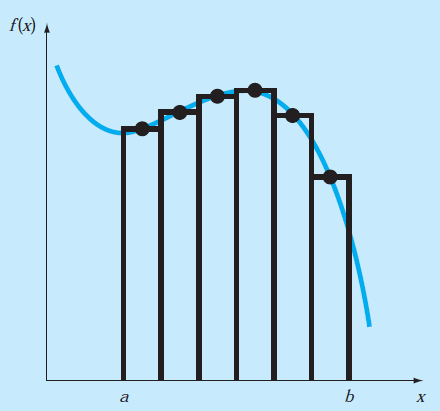 The use of a grid 
to approximate an integral
The use of rectangles, or strips,
to approximate the integral
Noncomputer Methods for Differentiation and Integration
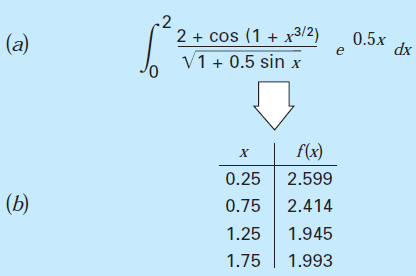 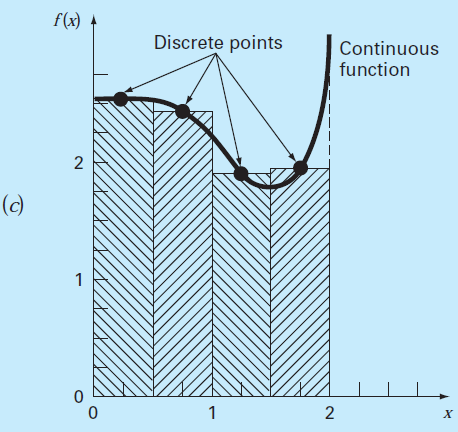 Application of a numerical integration method: (a) A complicated, continuous function. (b) Table of discrete values of f(x) generated from the function.
(c) Use of a numerical method (the strip method here) to estimate the integral on the basis of the discrete points.
Newton-Cotes Integration Formulas
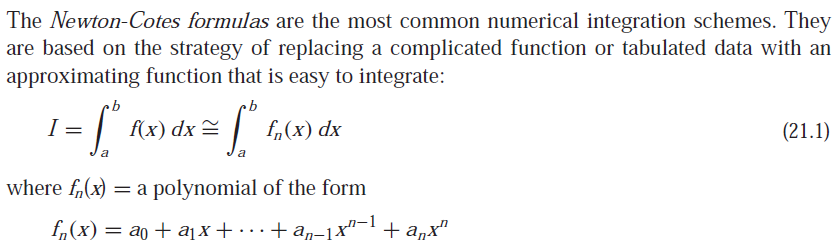 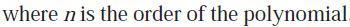 Newton-Cotes Integration Formulas
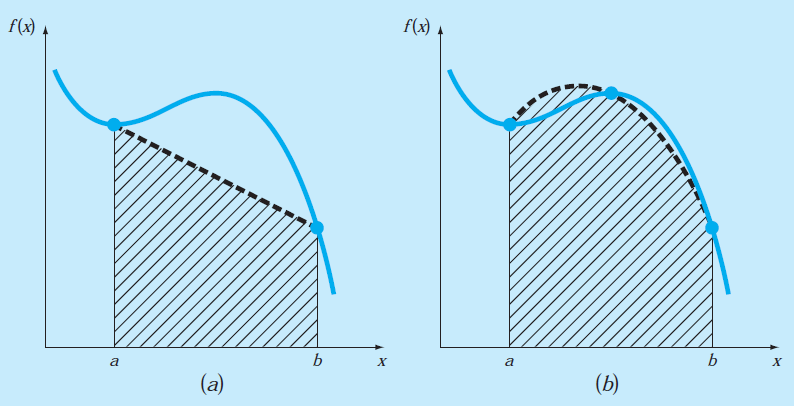 The approximation of an integral by the area under 
(a) a single straight line and (b) a single parabola.
Newton-Cotes Integration Formulas
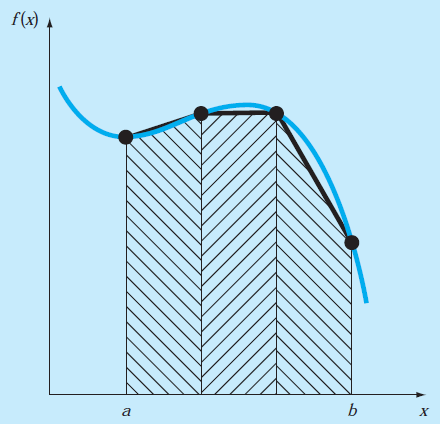 The approximation of an integral by the area under three straight-line segments.
Newton-Cotes Integration Formulas
Closed and open forms of the Newton-Cotes formulas are available. The closed forms are those where the data points at the beginning and end of the limits of integration are known. The open forms have integration limits that extend beyond the range of the data .
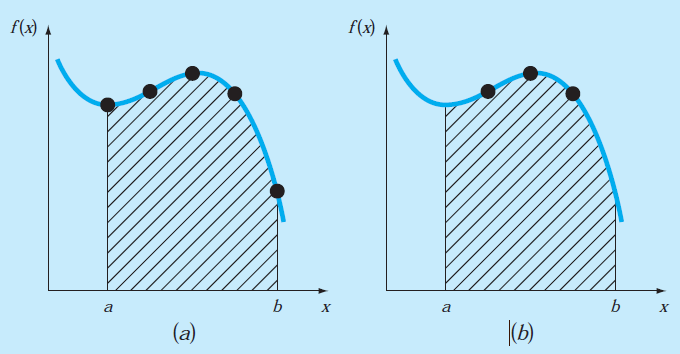 The difference between (a) closed and 
(b) open integration formulas
THE TRAPEZOIDAL RULE
The trapezoidal rule is the first of the Newton-Cotes closed integration formulas
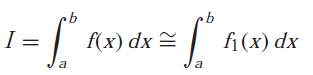 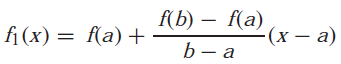 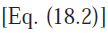 The area under this straight line is an estimate of the integral of f (x) between the limits a and b:
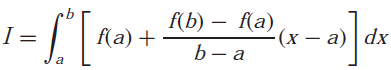 The result of the integration (see Box 21.1 for details) is
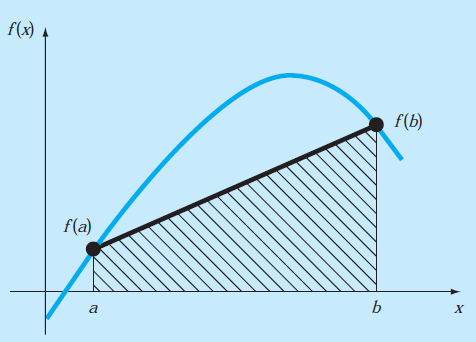 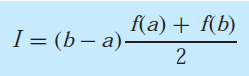 Graphical depiction of the trapezoidal rule.
which is called the trapezoidal rule.
Linear Interpolation
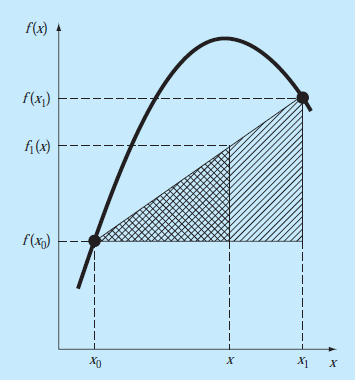 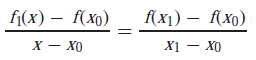 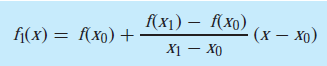 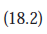 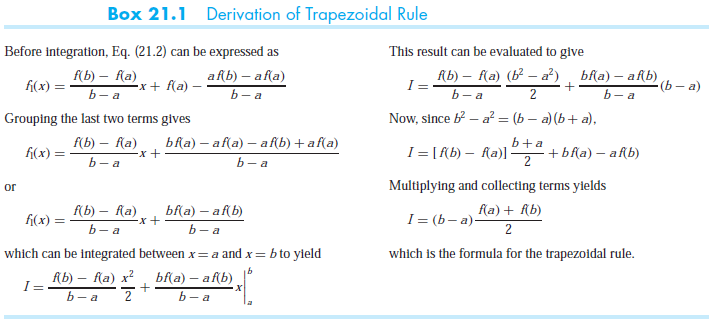 THE TRAPEZOIDAL RULE
Error of the Trapezoidal Rule
An estimate for the local truncation error of a single application of the trapezoidal rule is
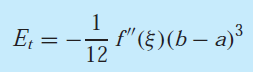 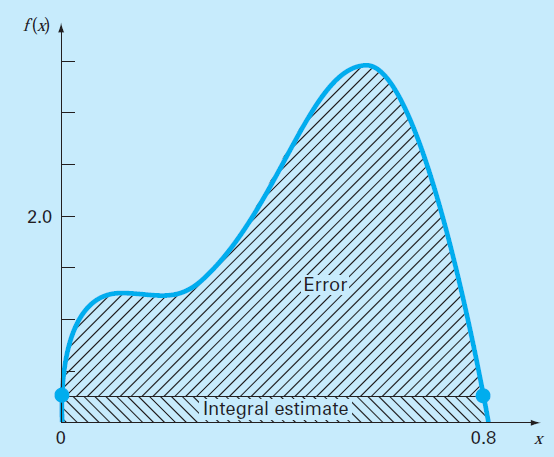 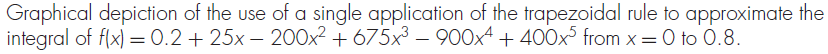 THE TRAPEZOIDAL RULE
The Multiple-Application Trapezoidal Rule
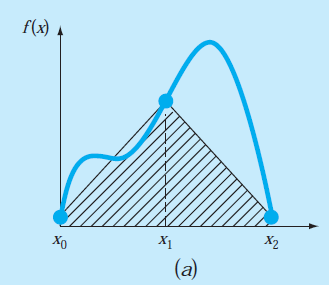 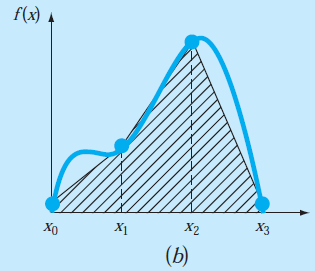 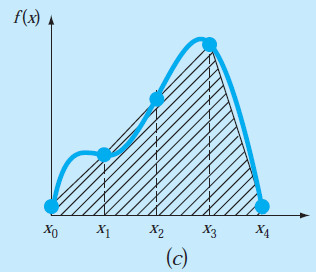 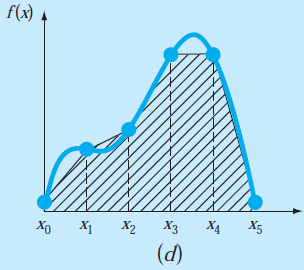 Illustration of the multiple-application trapezoidal rule. 
(a) Two segments, (b) three segments,  (c) four segments, and (d) five segments
THE TRAPEZOIDAL RULE
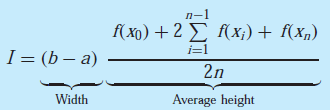 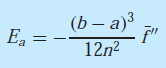 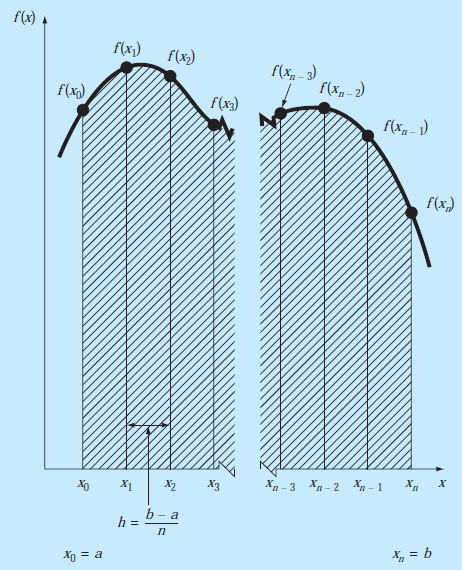 The general format and nomenclature for multiple-application integrals
THE TRAPEZOIDAL RULE
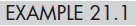 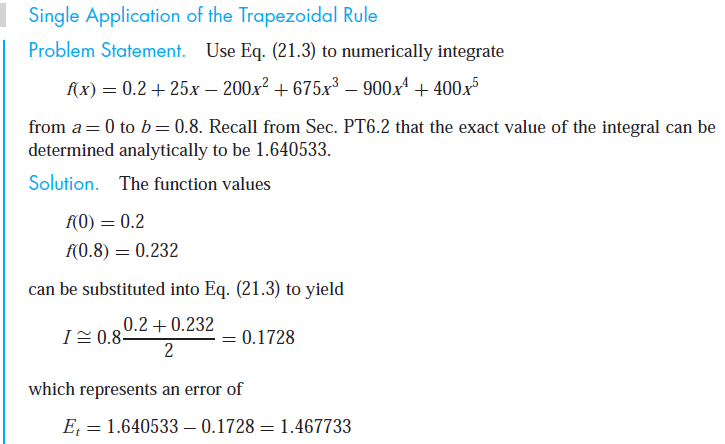 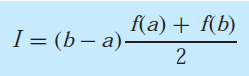 THE TRAPEZOIDAL RULE
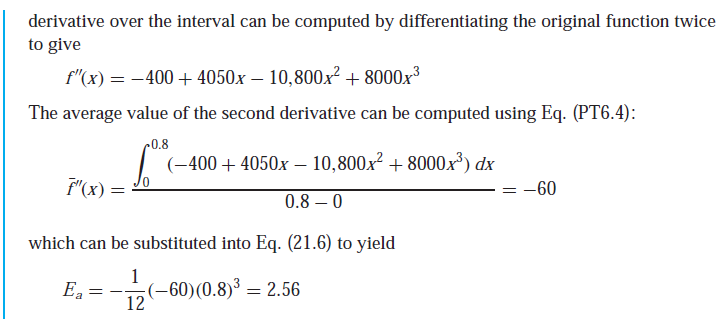 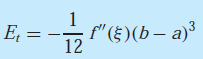 THE TRAPEZOIDAL RULE
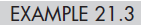 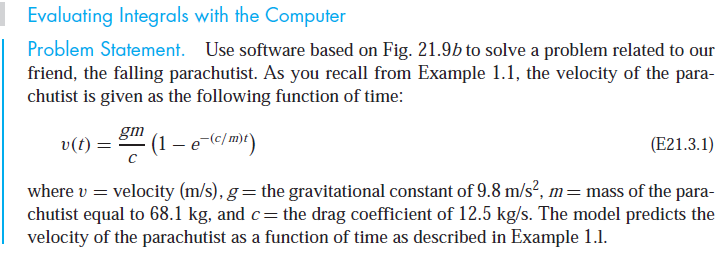 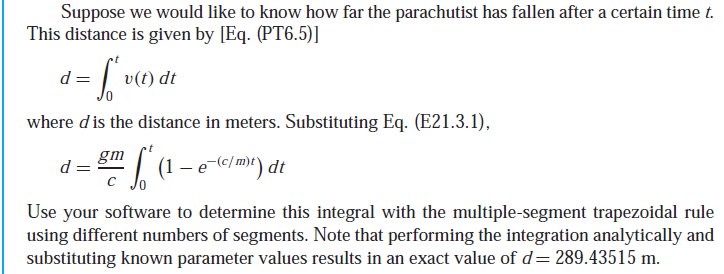 THE TRAPEZOIDAL RULE
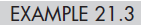 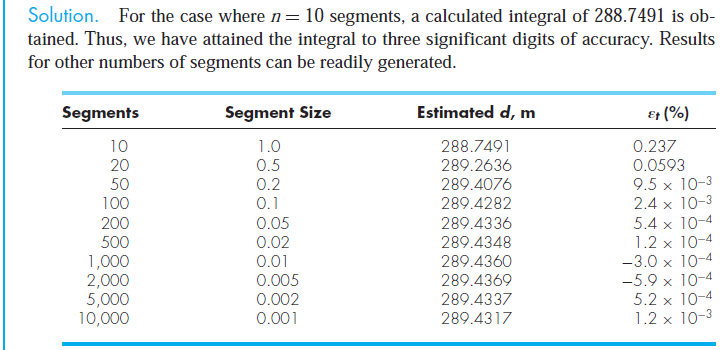 SIMPSON’S RULES
Simpson’s 1/3 Rule
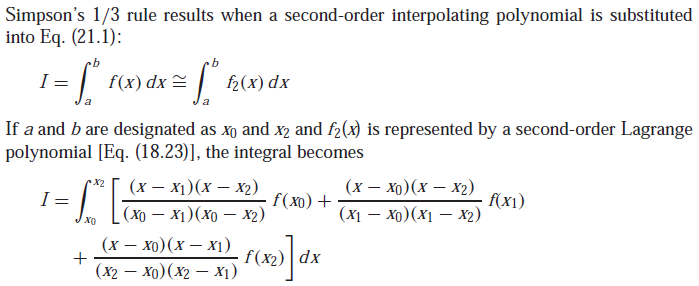 (a) Graphical depiction of
Simpson’s 1/3 rule: It consists of taking the area under a parabola connecting three points. (b) Graphical depiction of Simpson’s 3/8 rule: It consists of taking the area under a cubic equation connecting four points.
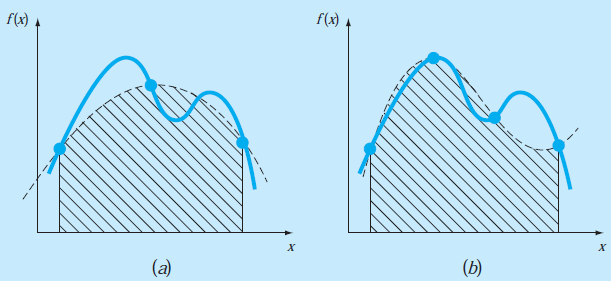 SIMPSON’S RULES
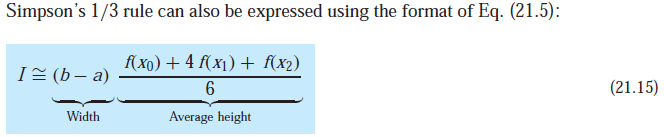 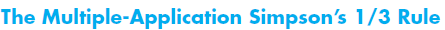 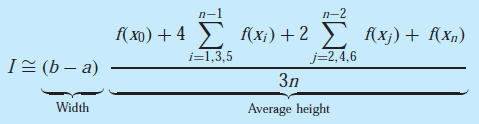 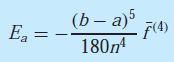 SIMPSON’S RULES
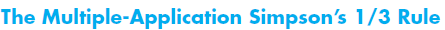 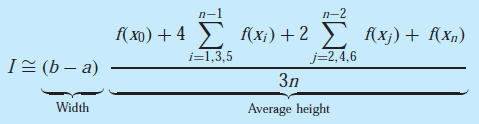 THE TRAPEZOIDAL RULE
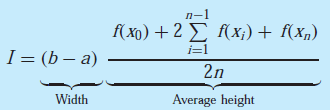 SIMPSON’S RULES
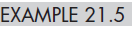 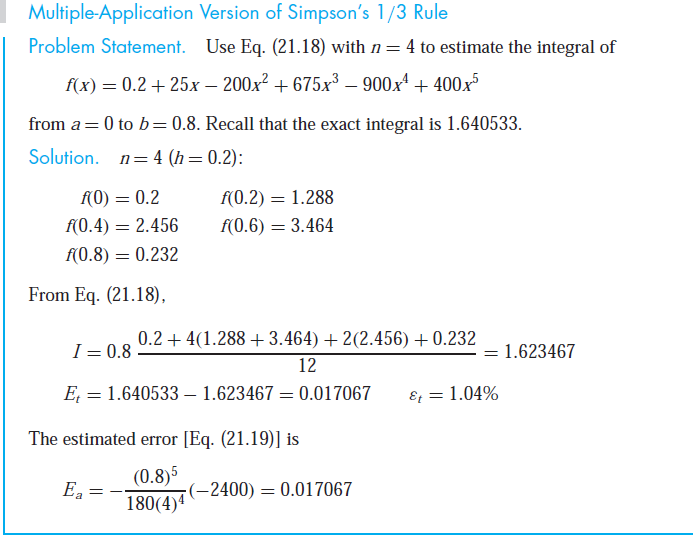 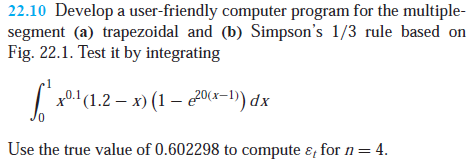 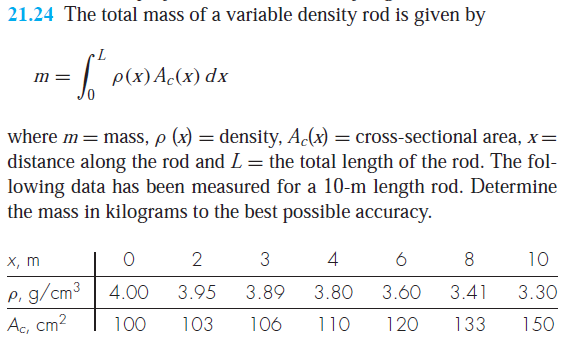 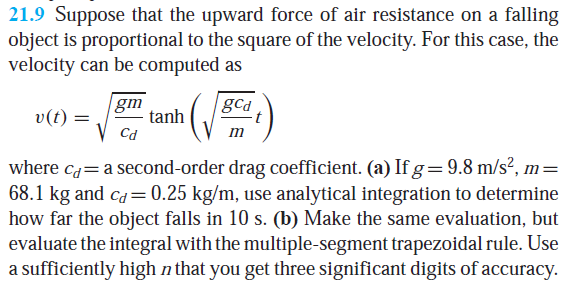